Halogenderiváty
Deriváty uhlovodíků
NÁZVOSLOVÍ        HALOGENDERIVÁTŮ
Methan    CH4                              methyl CH3 -   RADIKÁL bez 1 vodíku
   místo vodíku je chlor        methyl chlorid(chlormethan)     CH3Cl
                          je brom        methylbromid (brom methan)   CH3Br

   Ethan    CH3 – CH3              ethyl CH3 – CH 3-  RADIKÁL bez 1 vodíku
   místo vodíku je jod           ethyl jodid (jodethan)              CH3 – CH2I
   místo vodíku je fluor        ethyl fluorid (fluorethan)         CH3 -  CH2 F
Radikál je zbytek uhlovodíku, který váže na sebe místo vodíku charakteristickou skupinu.
Jestliže radikál vzniká ztrátou jednoho vodíku, má koncovku –yl.
Methan CH4                          methyl CH3 –
Propan C3H8                          propyl  C3H7 –
Butan    C4H10                        butyl     C4H9 -
Deriváty jsou odvozeniny uhlovodíků
Skládají se z radikálu a charakteristické skupiny
Radikál může vzniknout od uhlovodíku ztrátou jednoho i více atomů vodíku.
Charakteristickou skupinou halogenderivátů je některý z halogenů – fluor, chlor, brom, jod.
Když je více atomů halogenů…
Od methanu odvozený – má 2 atomy bromu
Dibrommhetan            CH2Br2

Od ethanu odvozený – má 3 atomy chlóru
Trichlorethan                 CH3 - CCl3

Od propanu odvozený – má 4 atomy fluoru
Tetrafluorpropan           CH3 – CHF – CF3
Jodoform           CHI3                   trijodmethan
Učebnice str. 56
Žlutá barva, pevné skupenství,zápach
Využití v lékařství jako desinfekce
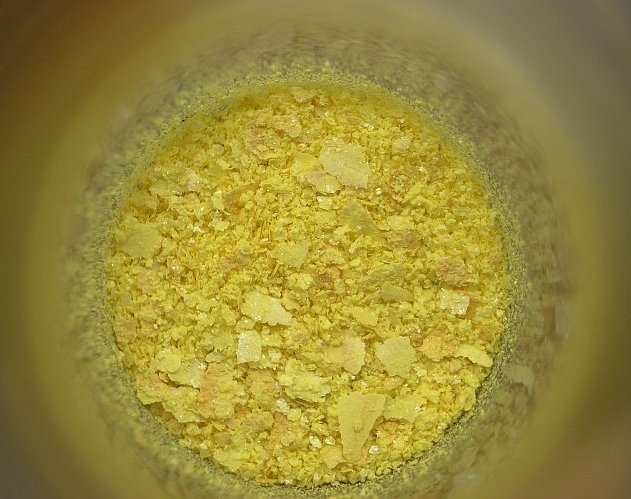 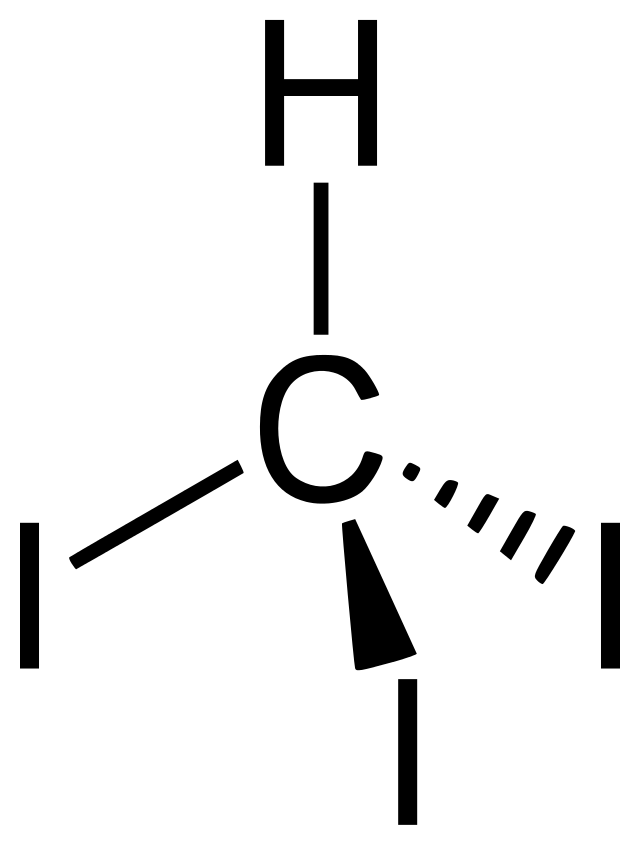 Chloroform     CHCL3     trichlormethan
Bezbarvá těkavá kapalina, nehořlavá, nasládlý zápach
Dříve se používal při operacích jako inhalační anestetikum, vzhledem k jeho nežádoucím účinkům na organismus se už nyní evyužívá
Chladicí médium pro lednice a klimatizace
V laboratořích užití jako rozpouštědlo
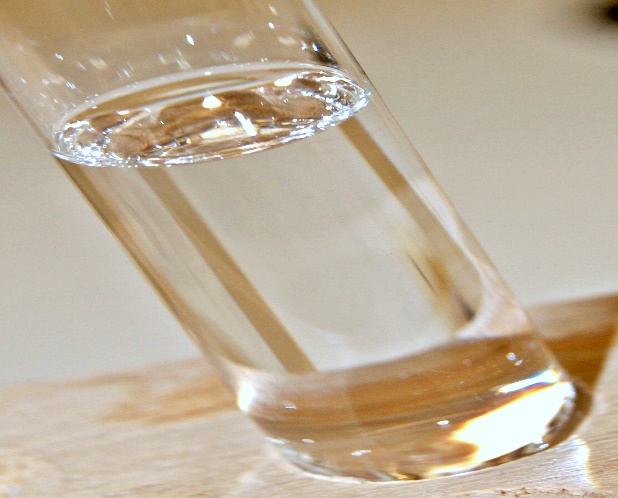 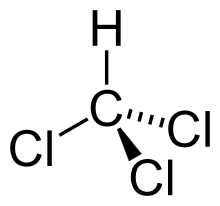 Freony
Plynné či kapalné halogenderiváty
Jejich molekuly obsahují atomy chloru a fluoru
Jejich molekuly jsou stálé a v horních vrstvách atmosféry rozkládají molekuly ozonu O3  (uvolňují chlor, který ozonovou vrstvu ničí)
Freony jsou plyny či kapaliny, jsou bez zápachu, nejsou toxické
Dříve se užívaly v chladicích zařízeních, nyní se od využívání upouští